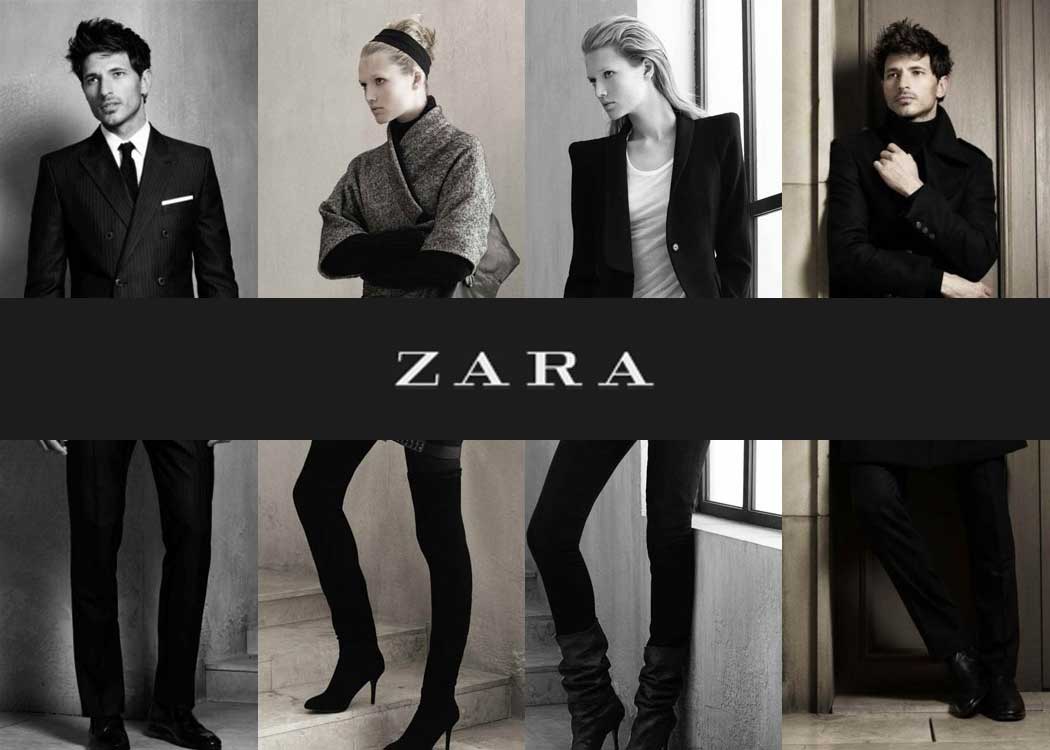 Alexandra Christ, Anna-Maria Sturm, Klara Welde
Gliederung
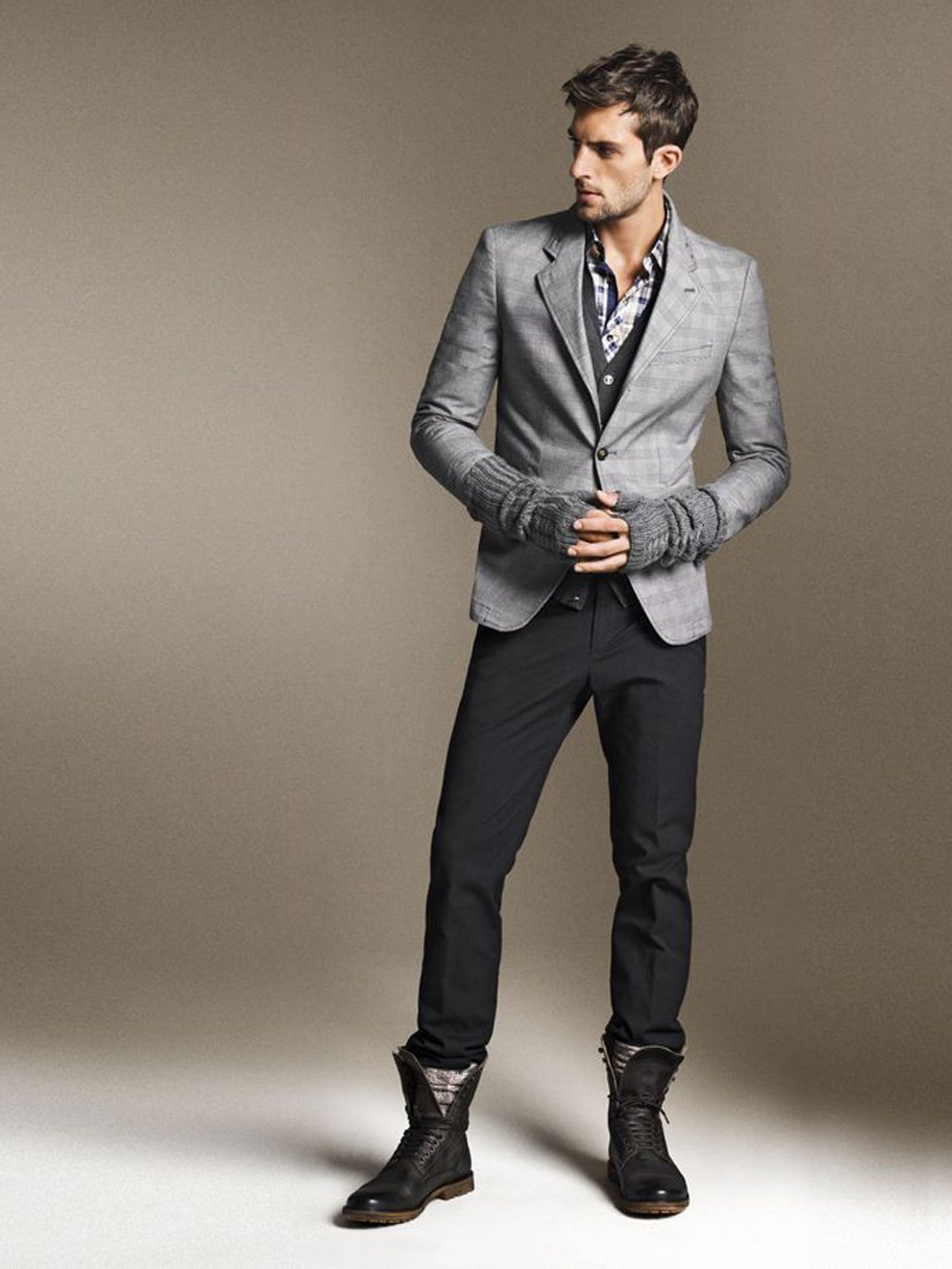 1.  Inditex Group
1.1 Geschichte
1.2 Marken

2.  Zara
2.1 Geschichte
2.2 Fast Fashion
2.3 Organisation
2.4 Design, Läden & Produkte
2.5 Supply Chain
2.6 Zusammenfassung

3.   Quellen
03.07.2015
Alexandra Christ, Anna Sturm, Klara Welde
Inditex Leitfäden
„Alle Personen, die direkt und indirekt für die Inditex arbeiten, müssen fair und ehrenhaft behandelt werden.“
„Alle Aktivitäten von Inditex werden auf eine ethischen und verantwortungsvolle Weise übernommen.“
„Alle Inditex-Aktivitäten müssen darauf ausgerichtet sein, sehr respektvoll mit der Umwelt umzugehen.“
03.07.2015
Alexandra Christ, Anna Sturm, Klara Welde
1.1 Geschichte
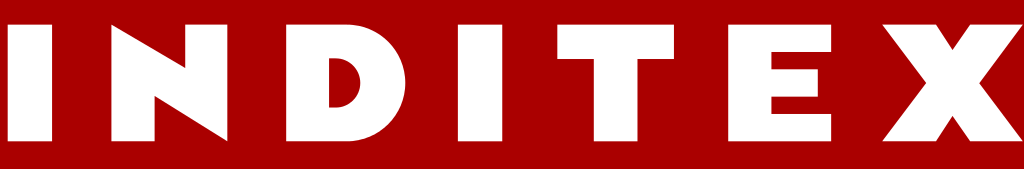 weltweit größte Mode-Einzelhandelsgruppe, Dachmarke
Gründer: Amancio Ortega Gaona 
CEO Pablo Isla (seit 2008)
ab 1960 Produktion von Designerstücken aus billigen Materialien 
1975 Gründung Zara 
1985 Gründung Inditex
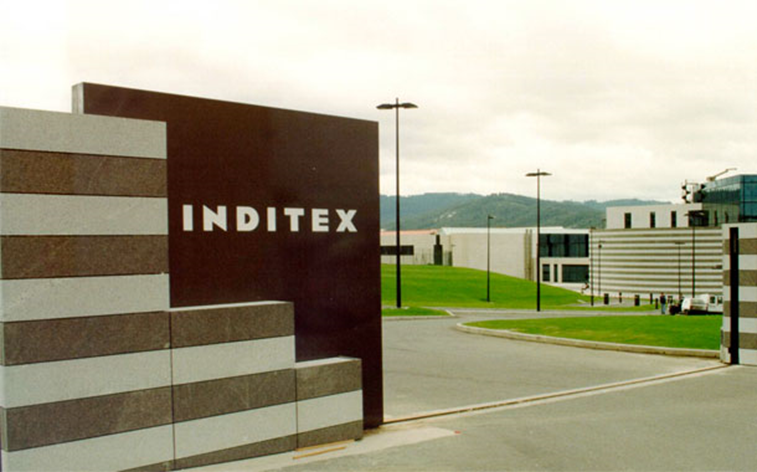 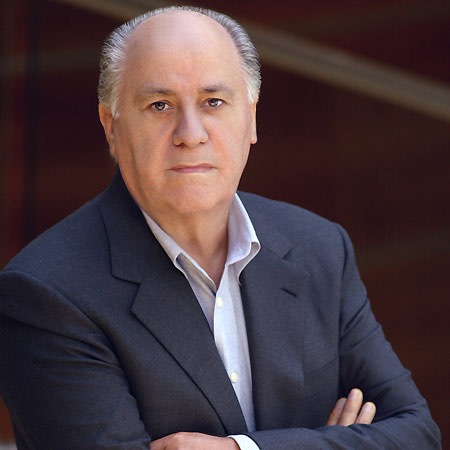 03.07.2015
Alexandra Christ, Anna Sturm, Klara Welde
1.1 Geschichte
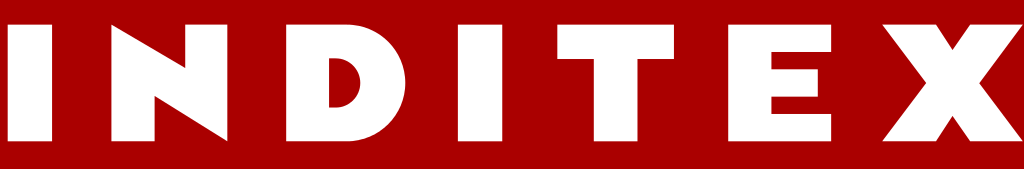 ab 1990 Expansion aus Spanien, Entwicklung von neuen Marken
ab 2008 Acht-Marken-Gruppe 
heute 6.460 Shops, über 137.054  Mitarbeiter aus über 130 Ländern
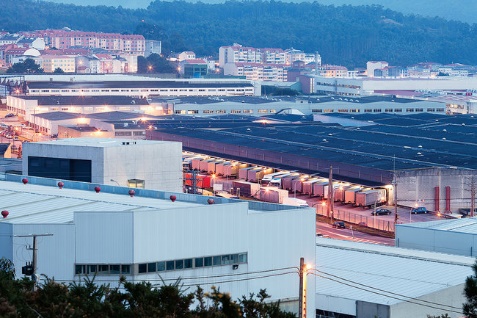 03.07.2015
Alexandra Christ, Anna Sturm, Klara Welde
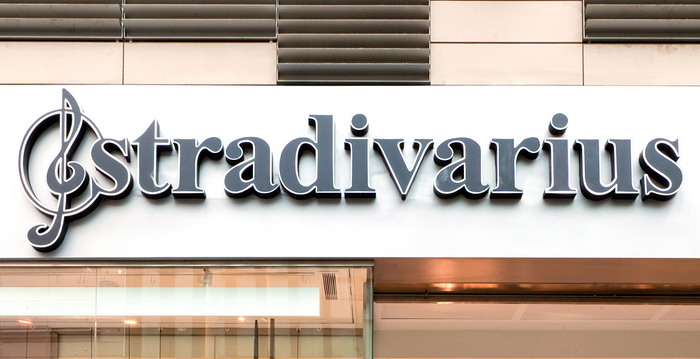 1.2 Marken
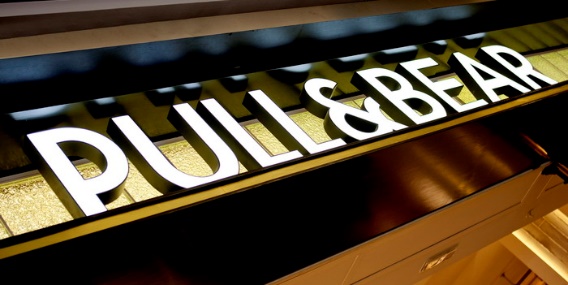 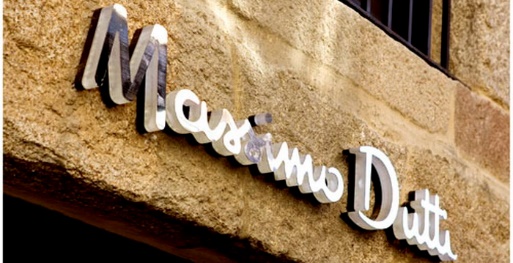 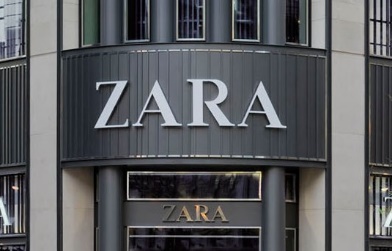 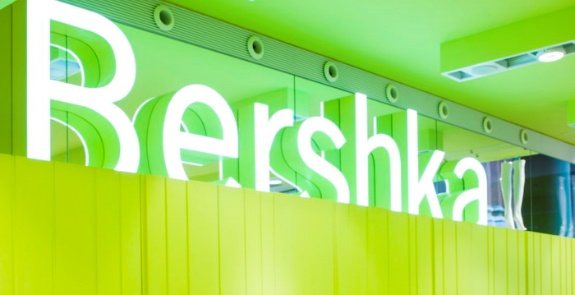 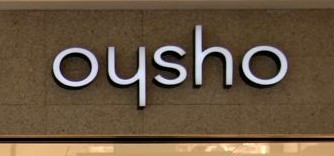 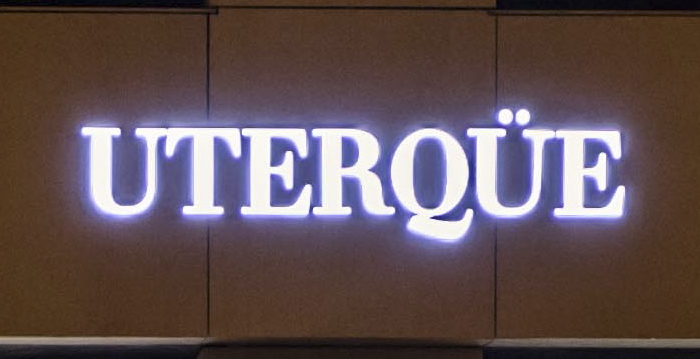 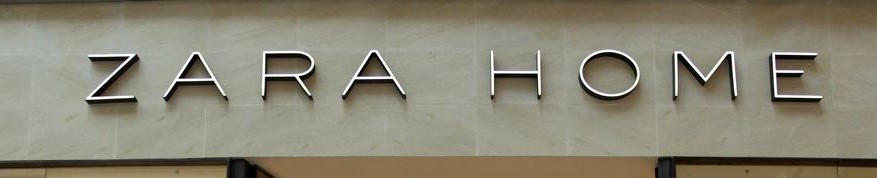 03.07.2015
Alexandra Christ, Anna Sturm, Klara Welde
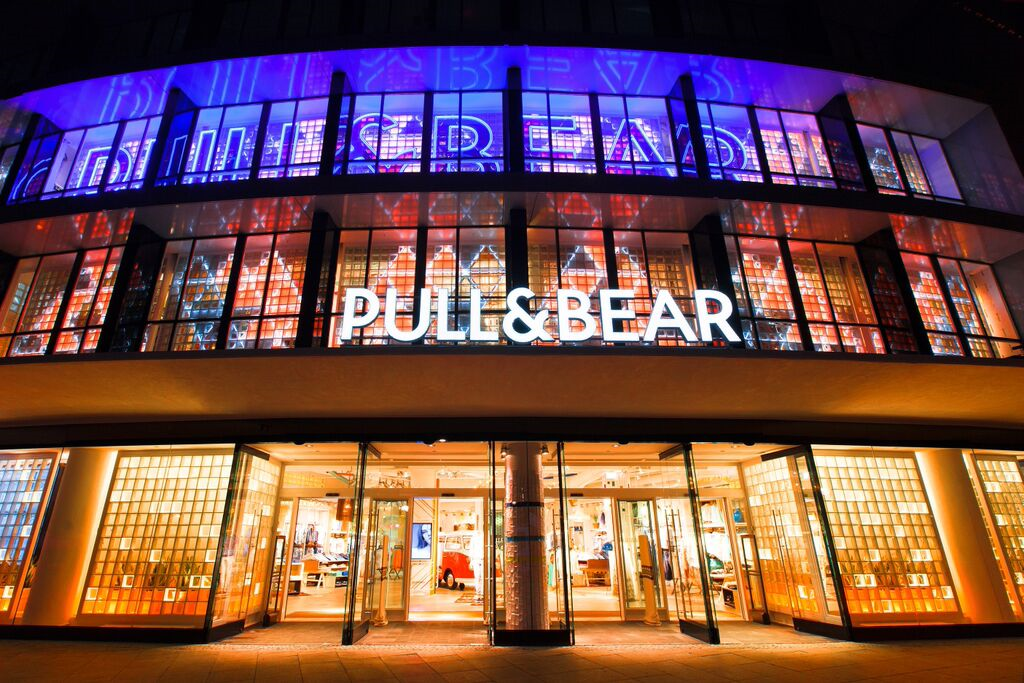 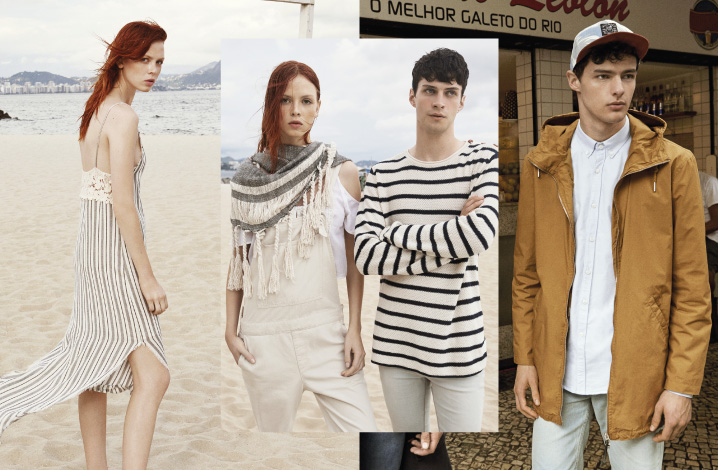 03.07.2015
Alexandra Christ, Anna Sturm, Klara Welde
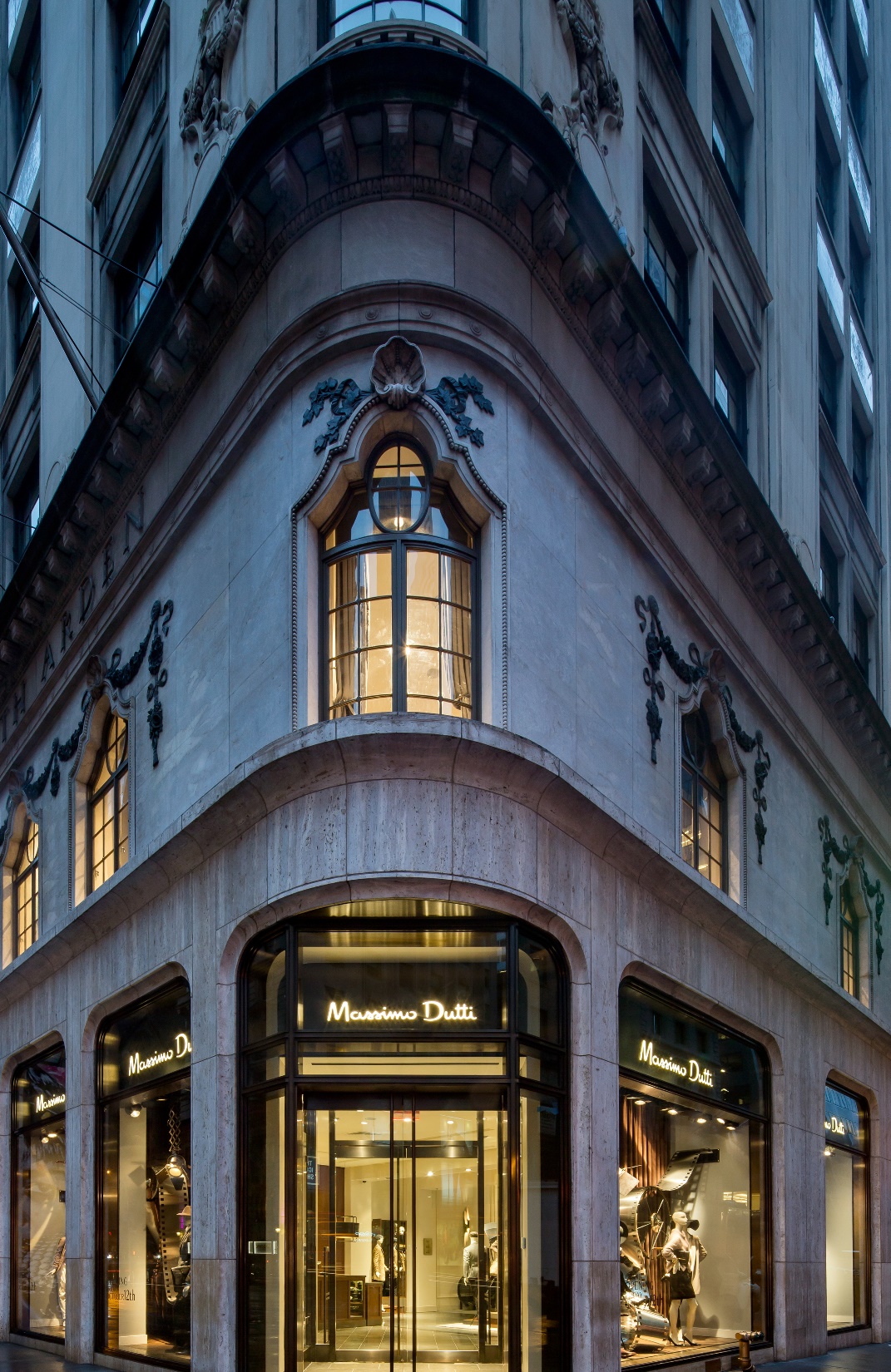 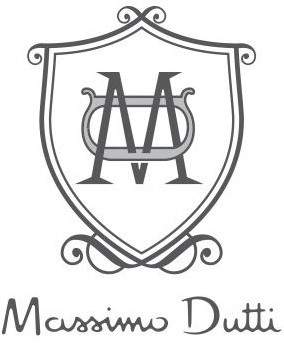 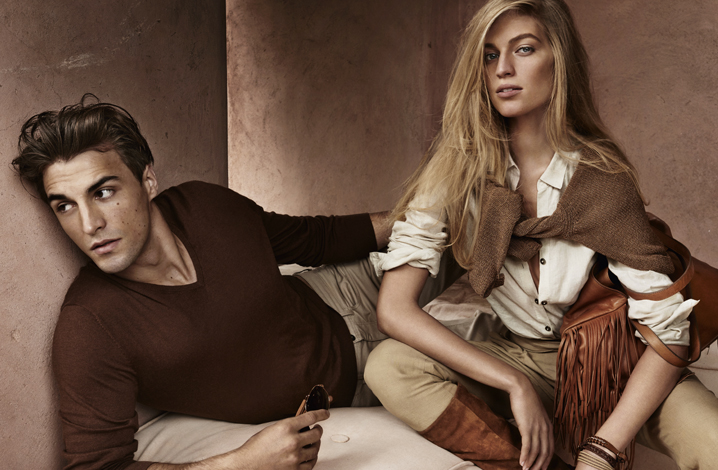 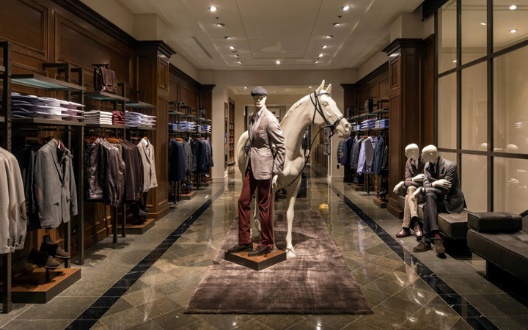 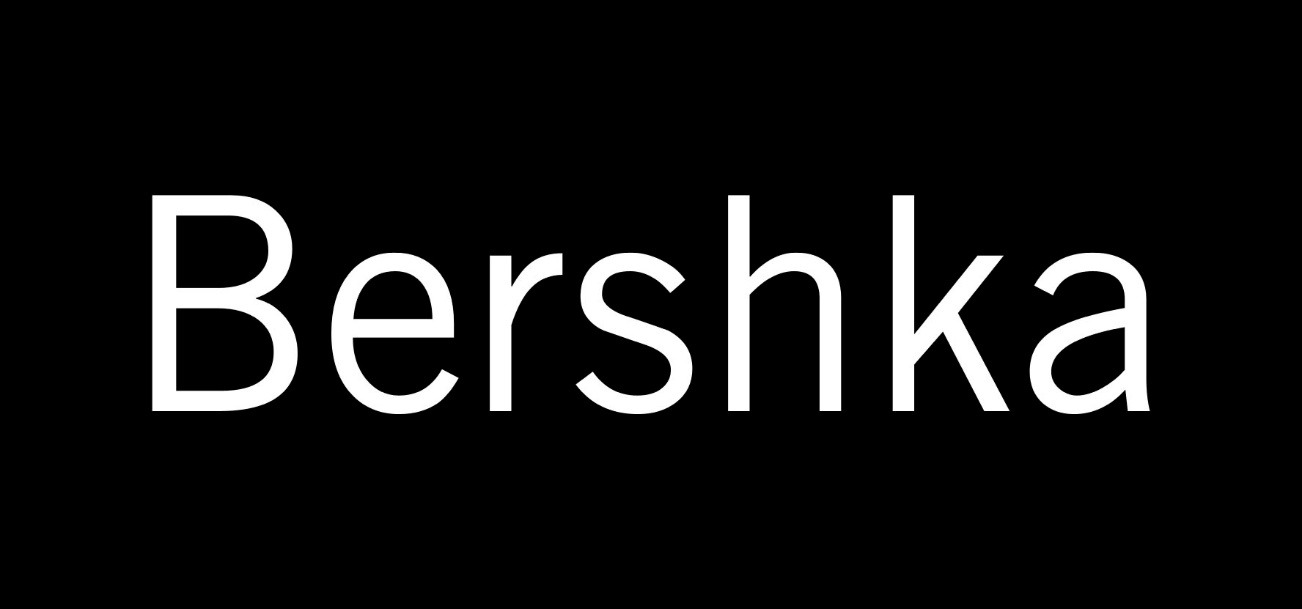 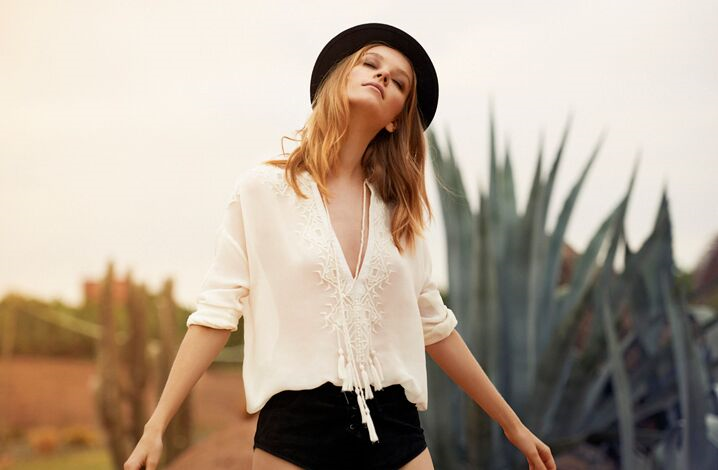 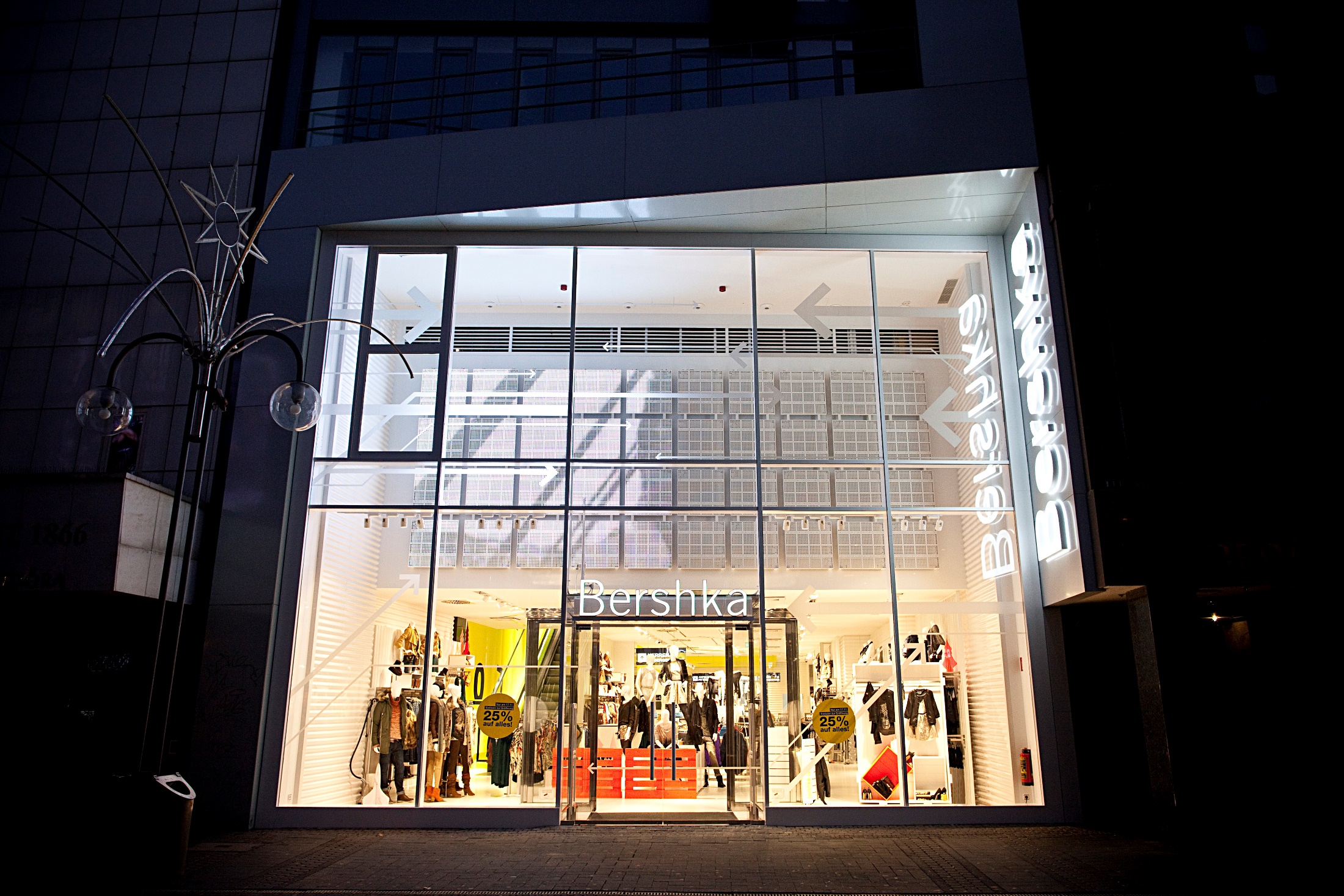 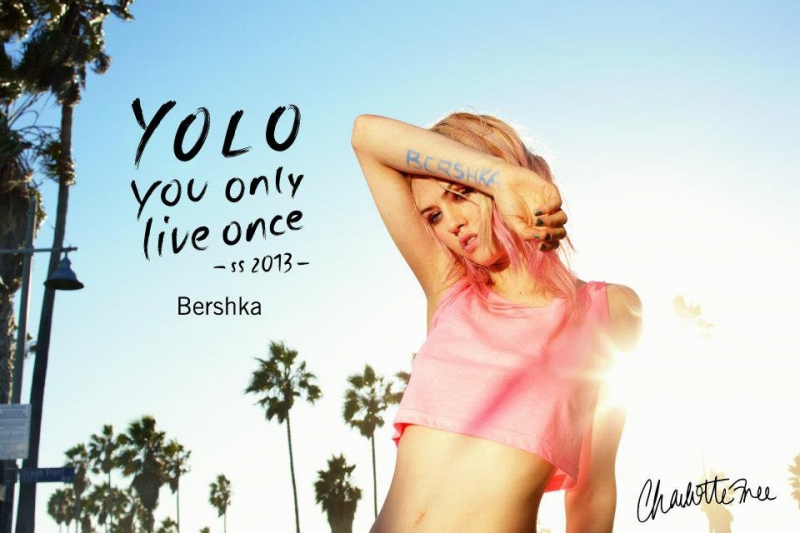 03.07.2015
Alexandra Christ, Anna Sturm, Klara Welde
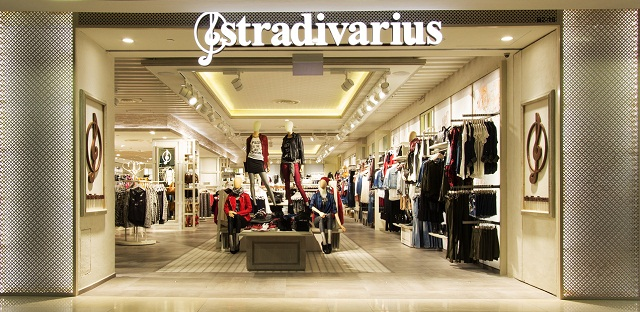 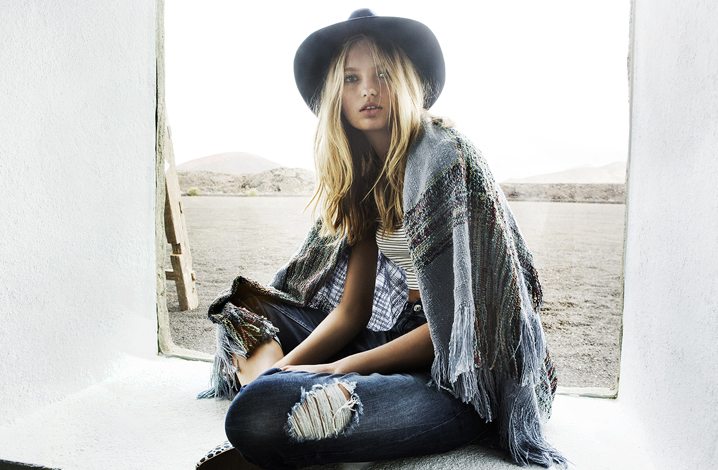 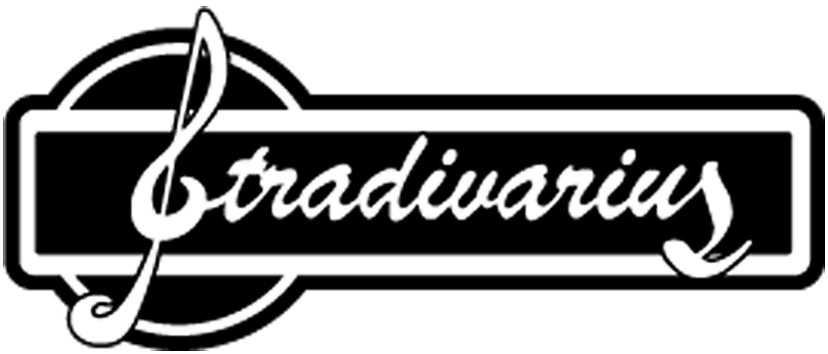 03.07.2015
Alexandra Christ, Anna Sturm, Klara Welde
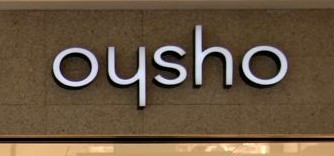 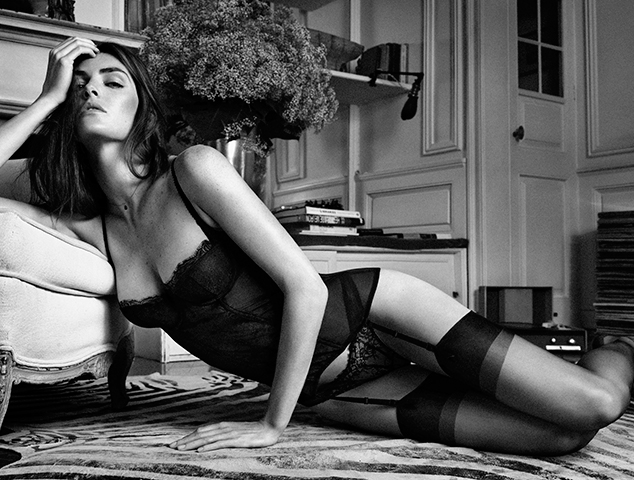 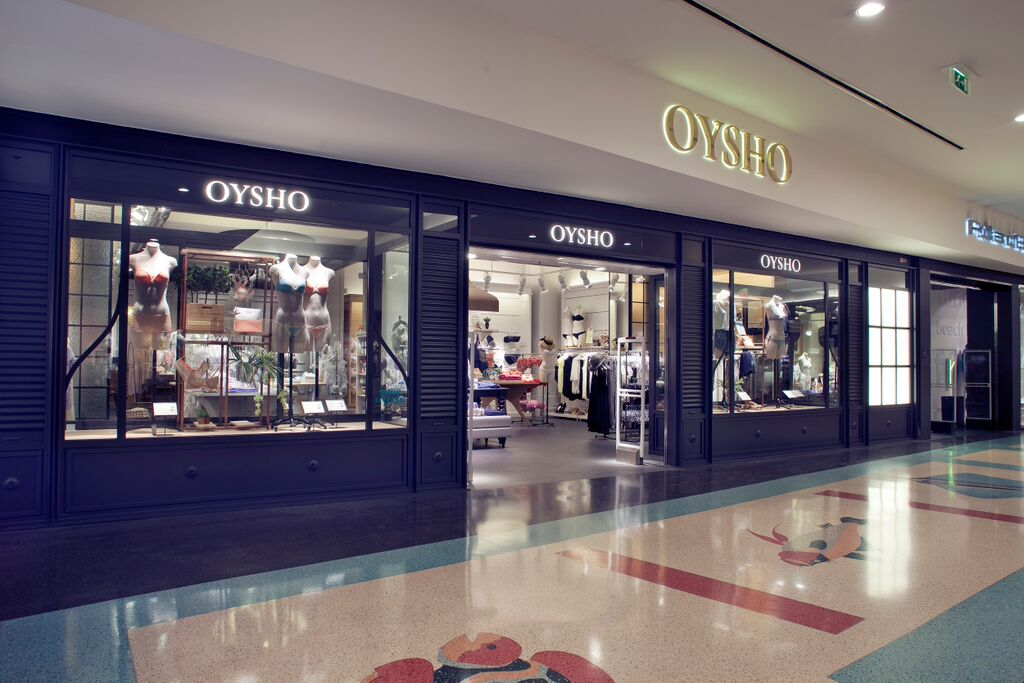 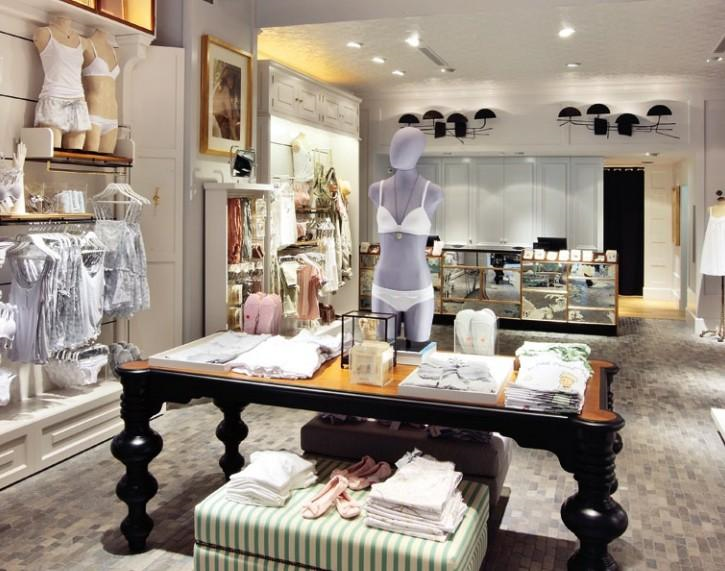 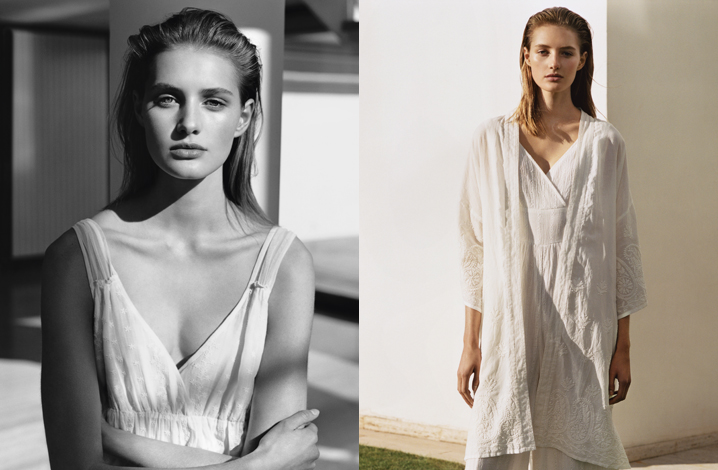 03.07.2015
Alexandra Christ, Anna Sturm, Klara Welde
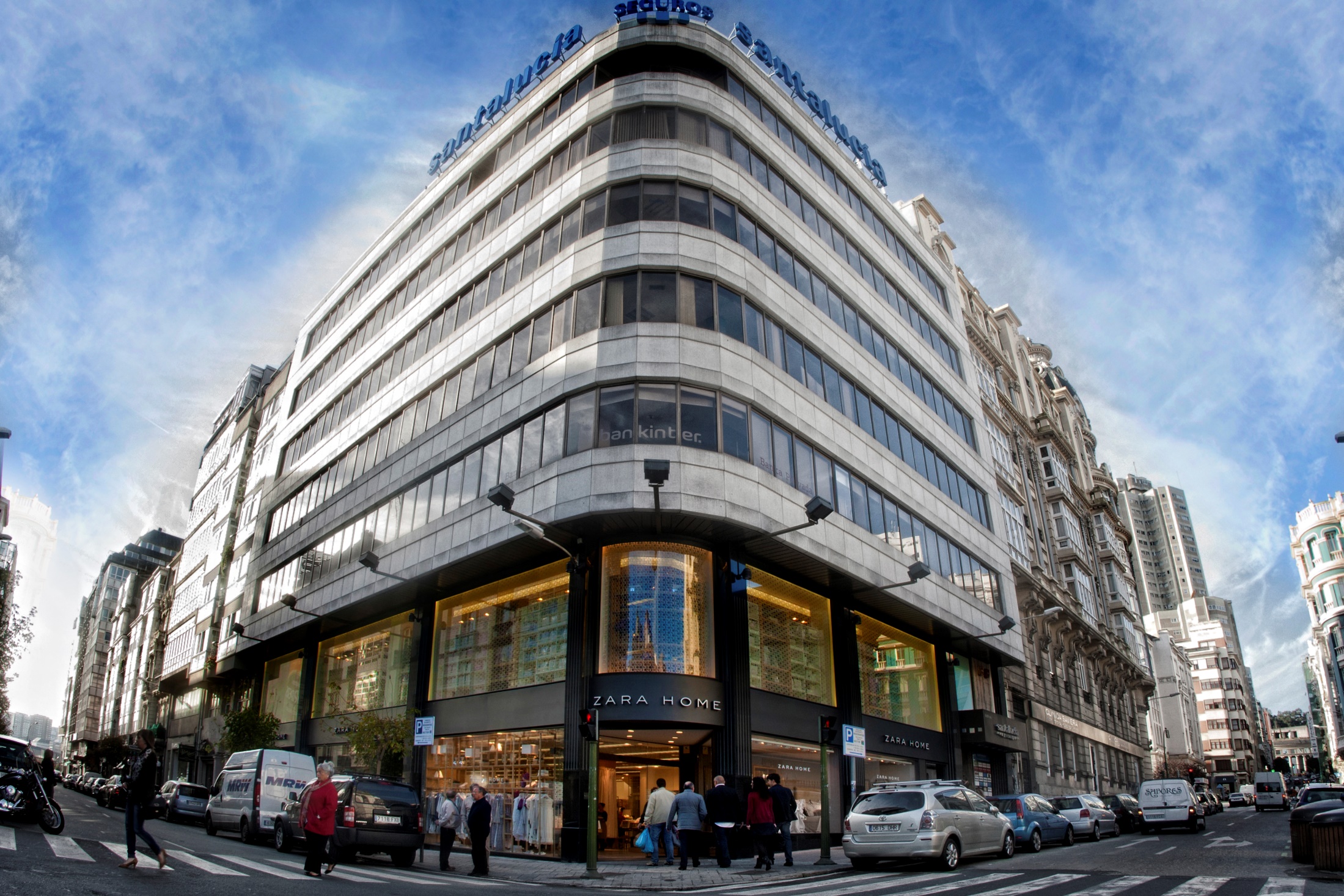 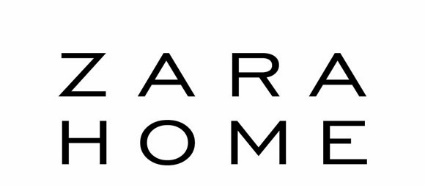 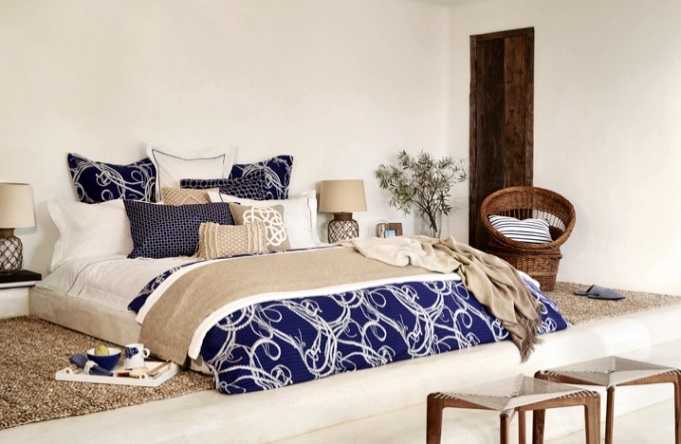 03.07.2015
Alexandra Christ, Anna Sturm, Klara Welde
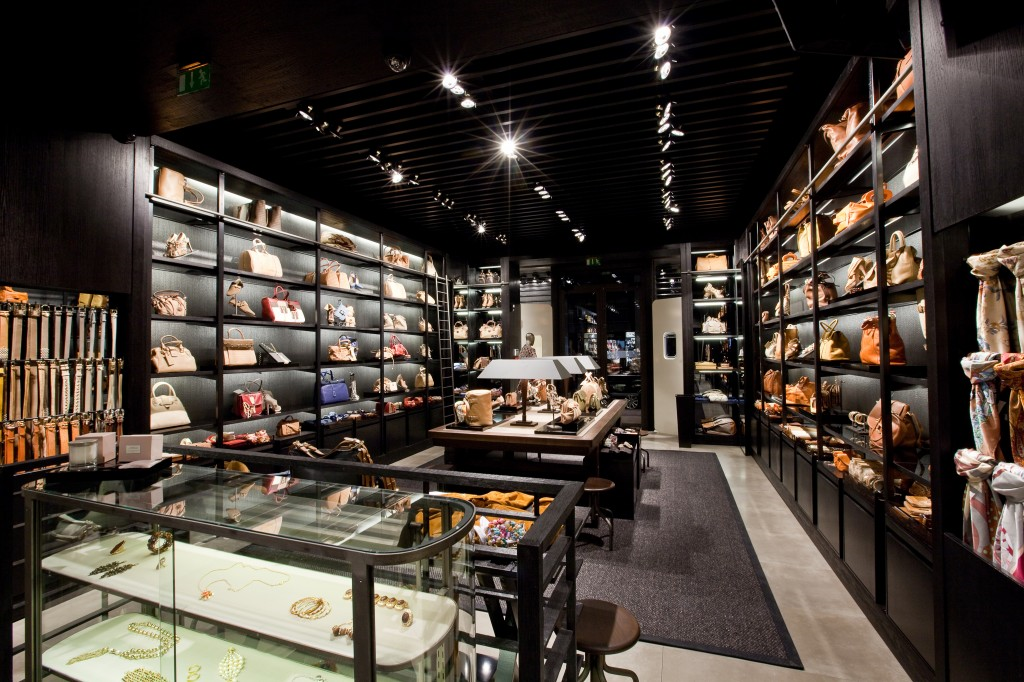 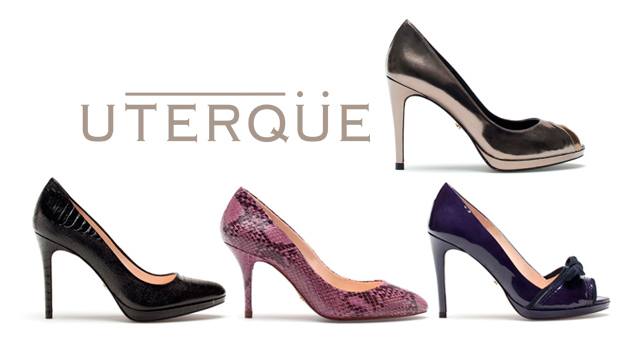 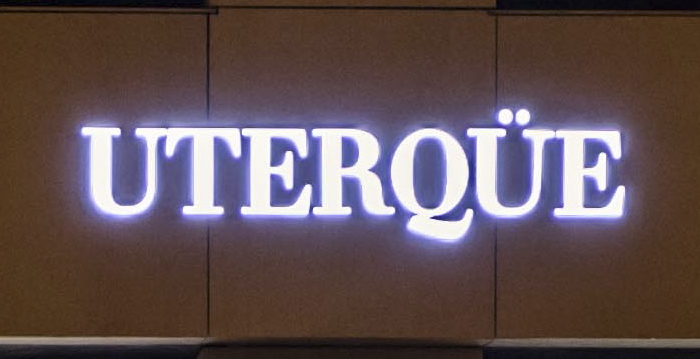 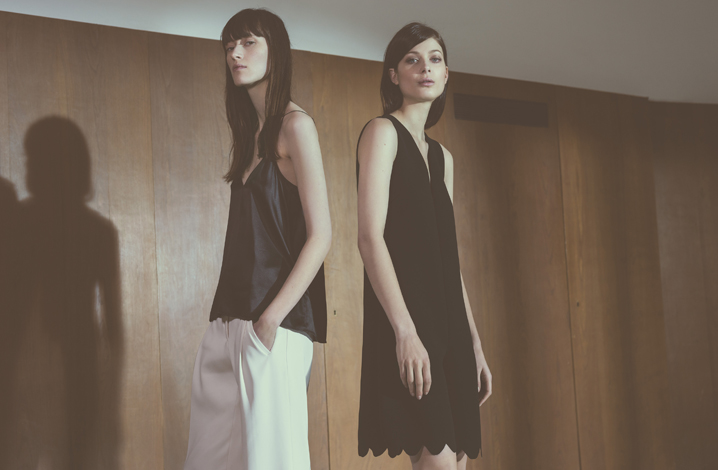 03.07.2015
Alexandra Christ, Anna Sturm, Klara Welde
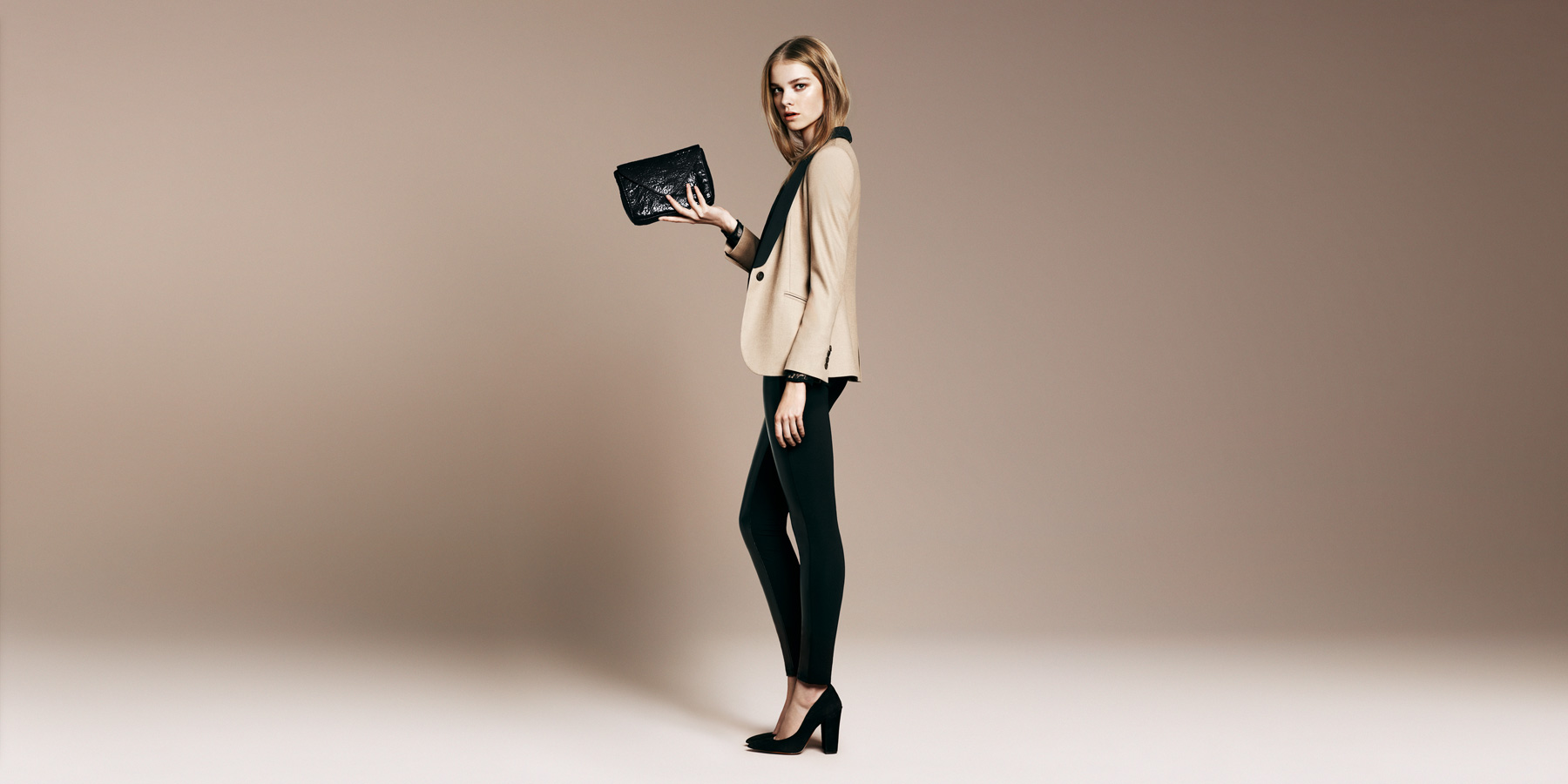 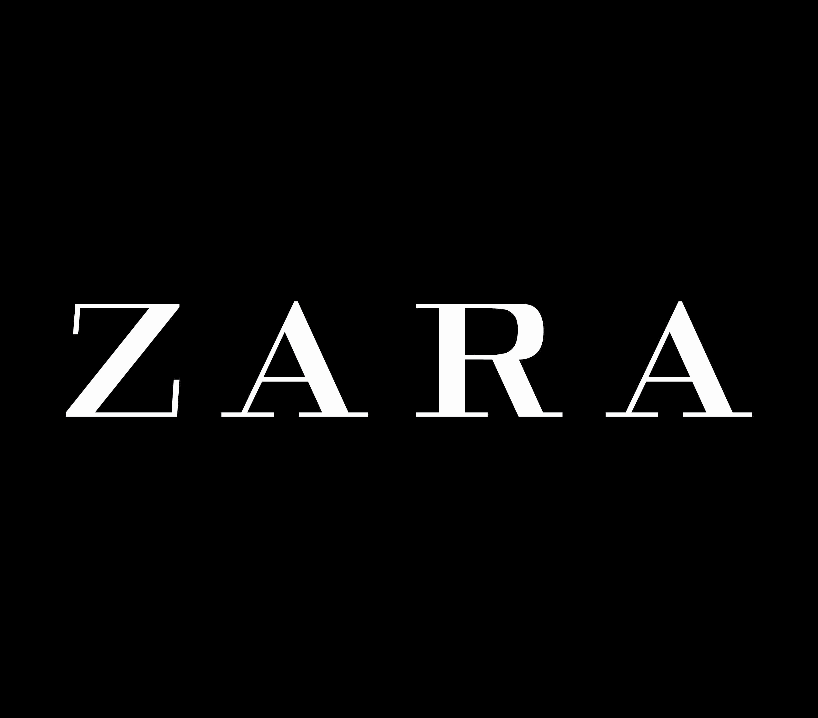 2.
03.07.2015
Alexandra Christ, Anna Sturm, Klara Welde
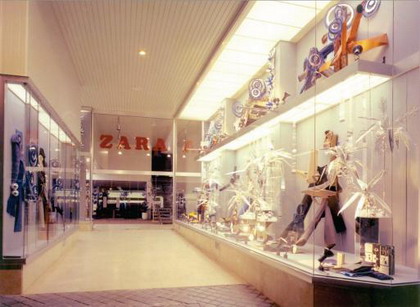 2.1 Geschichte
älteste Marke von Inditex 
1975 erster Store in La Coruna  
1976 – 1984 Ausbreitung Spanien 
Ab 1988 rapide Expansion auf internationalem Markt  
1999 erste Filialen in Deutschland 
Seit 2006 umsatzstärkstes Unternehmen der Sparte
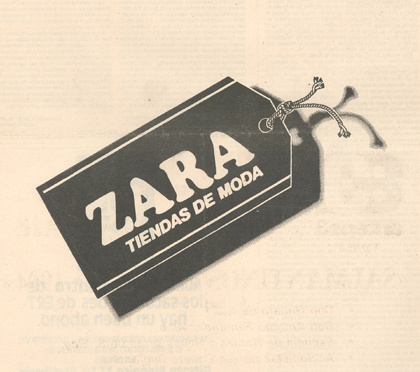 03.07.2015
Alexandra Christ, Anna Sturm, Klara Welde
Vergleich der Zahlen
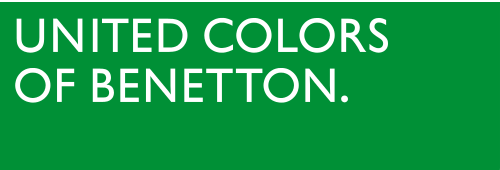 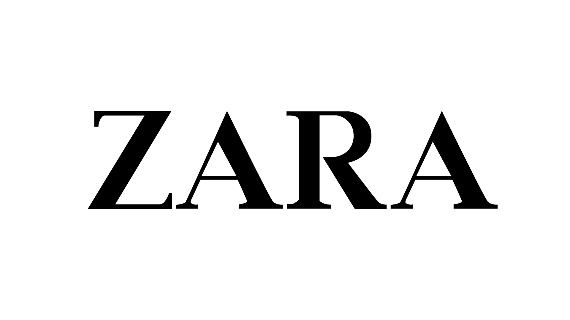 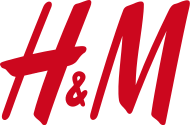 03.07.2015
Alexandra Christ, Anna Sturm, Klara Welde
2.2 Fast Fashion Industrie
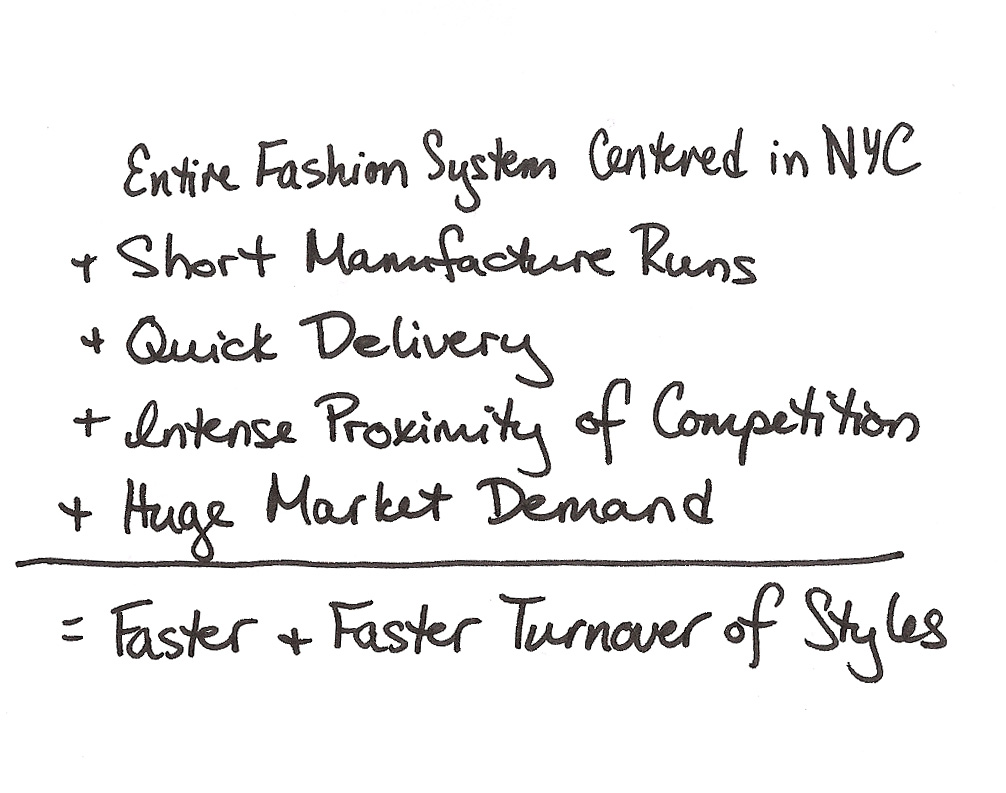 03.07.2015
Alexandra Christ, Anna Sturm, Klara Welde
2.3 Organisation
03.07.2015
Alexandra Christ, Anna Sturm, Klara Welde
2.4 Design, Läden & Produkte
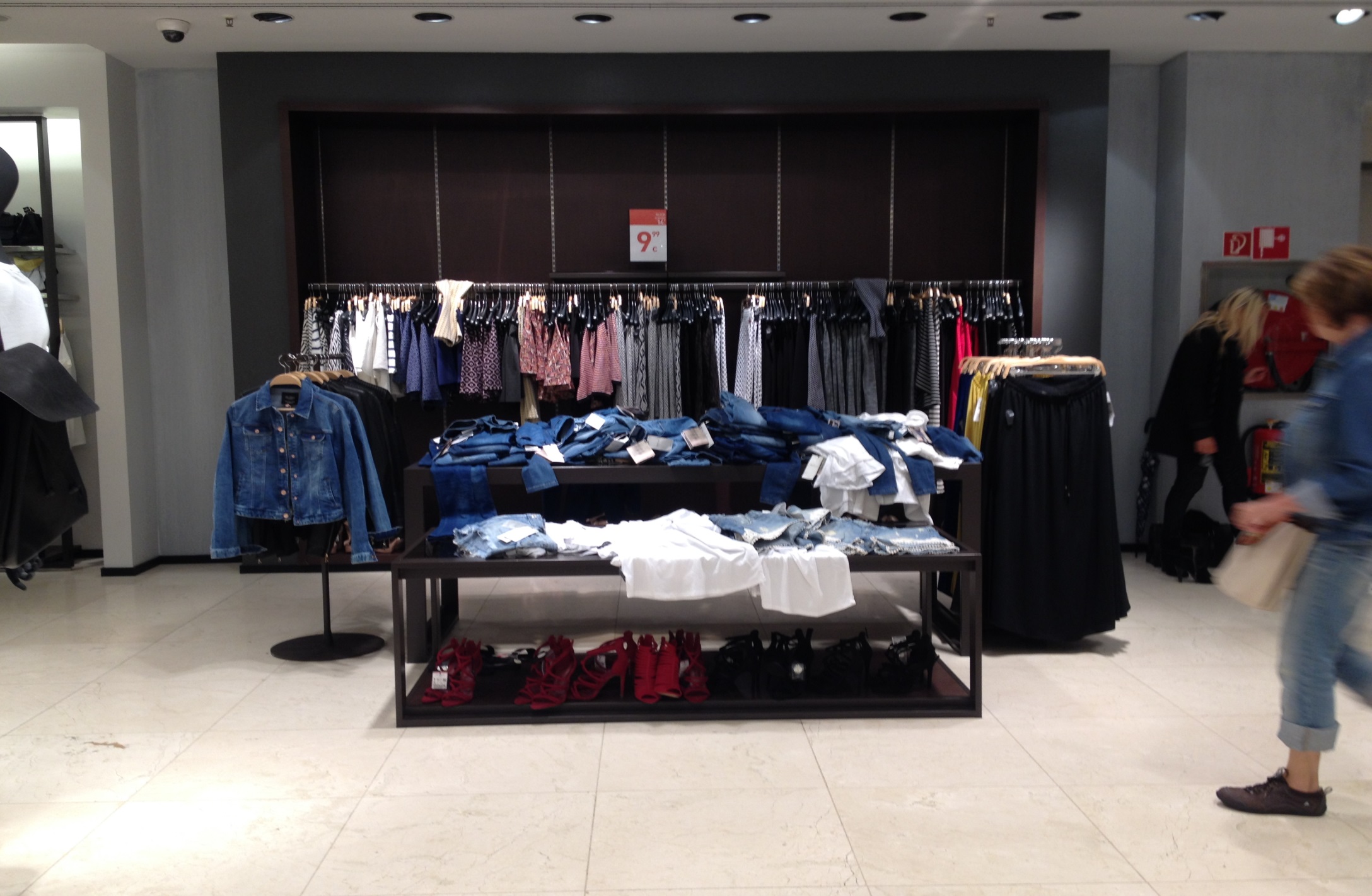 03.07.2015
Alexandra Christ, Anna Sturm, Klara Welde
Design
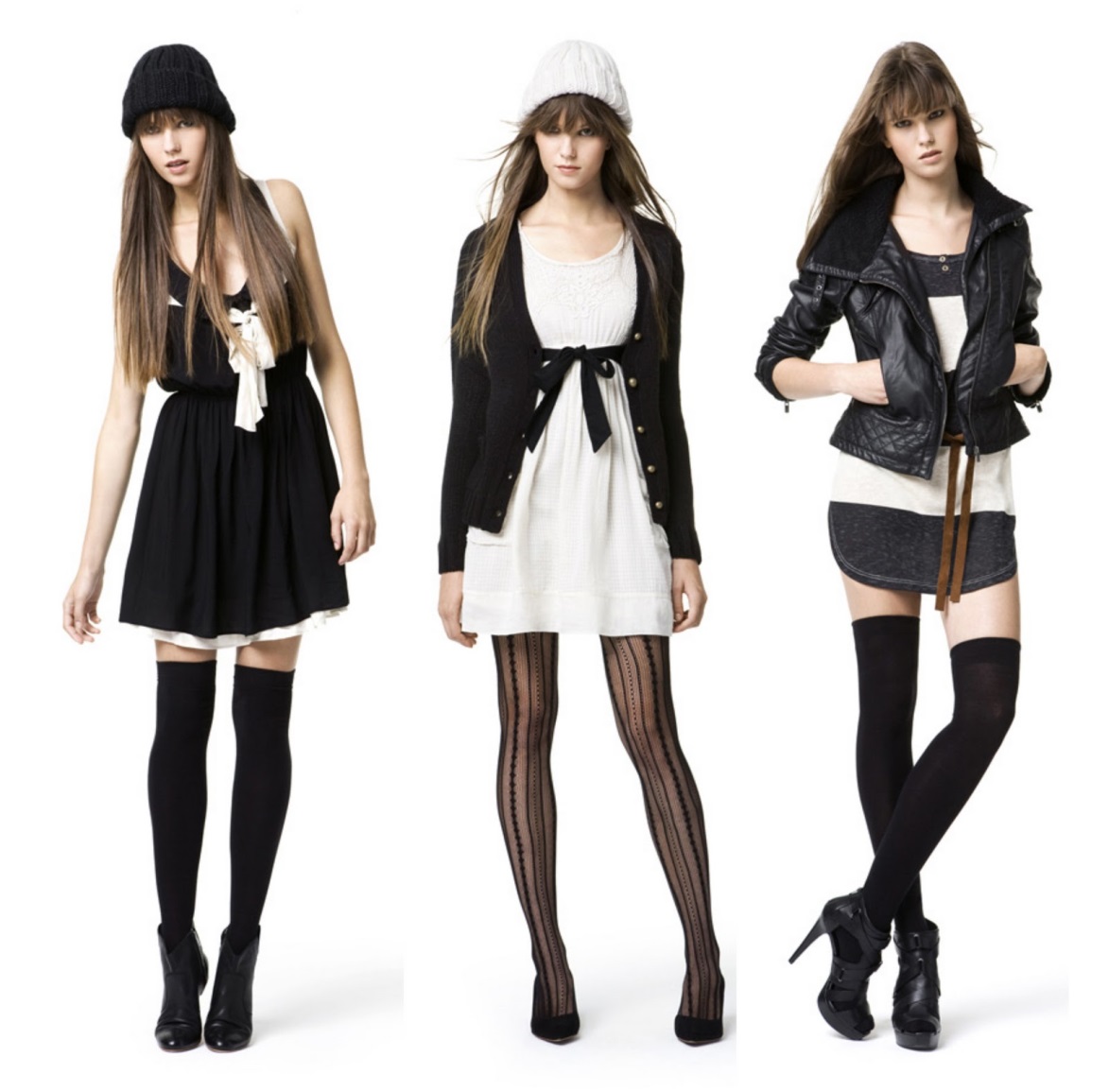 eigenes Designerteam (rund 200 Designer) 
jede Sparte besitzt eigenes Designerteam 
Inspiration an Laufstegtrends, Street Wear, Modeevents (Vogue) 
Inspirationen aus aller Welt
03.07.2015
Alexandra Christ, Anna Sturm, Klara Welde
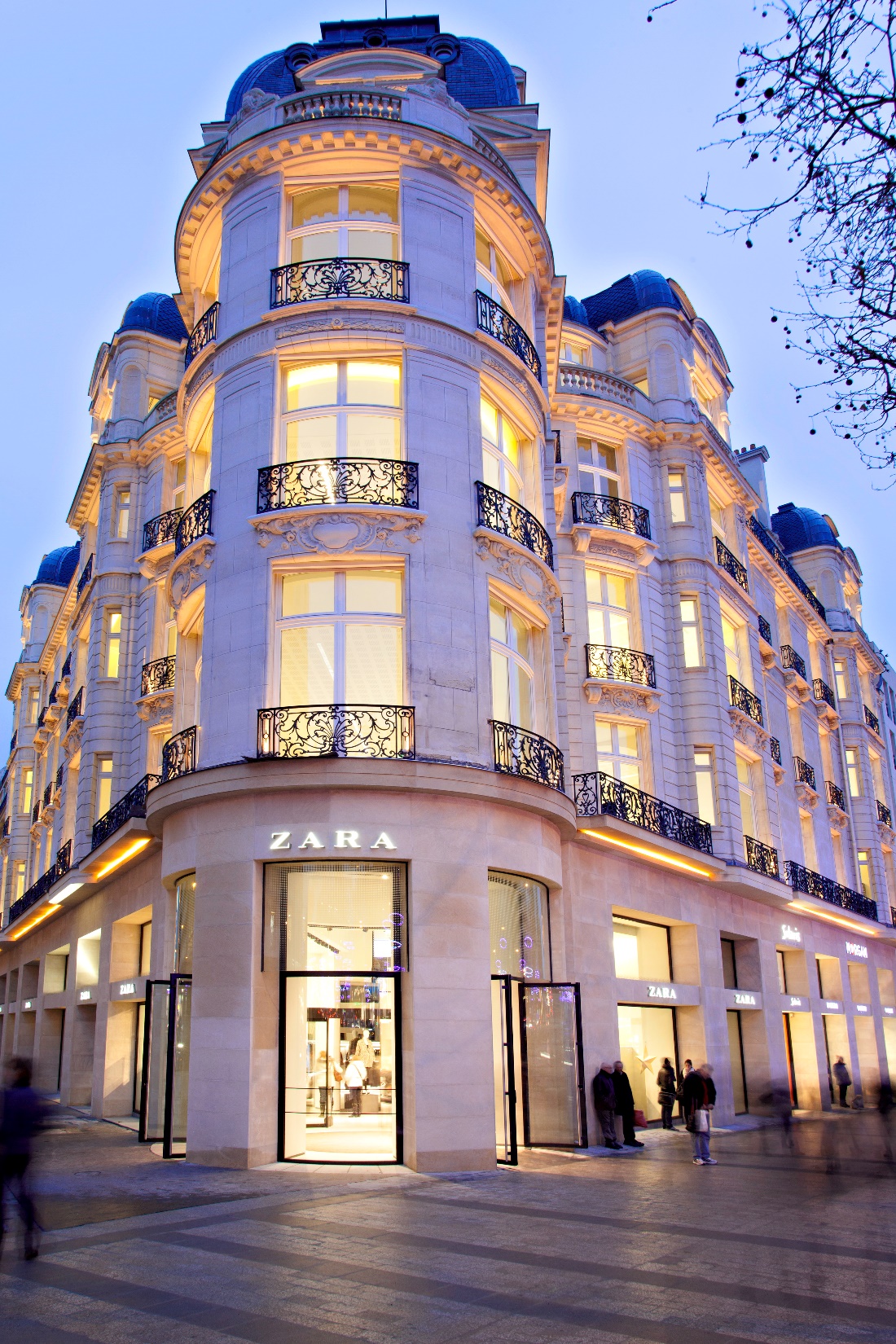 Läden
durchschn. 70 MA
attraktive Standorte (Bild: Champs Elysees, Paris)
einzige Form der Werbung: Schaufenster & Ladendekoration 
Hauptaugenmerk auf Kundenkomfort
Teststore in La Coruna (Geburtsstätte)
03.07.2015
Alexandra Christ, Anna Sturm, Klara Welde
03.07.2015
Alexandra Christ, Anna Sturm, Klara Welde
Produkte
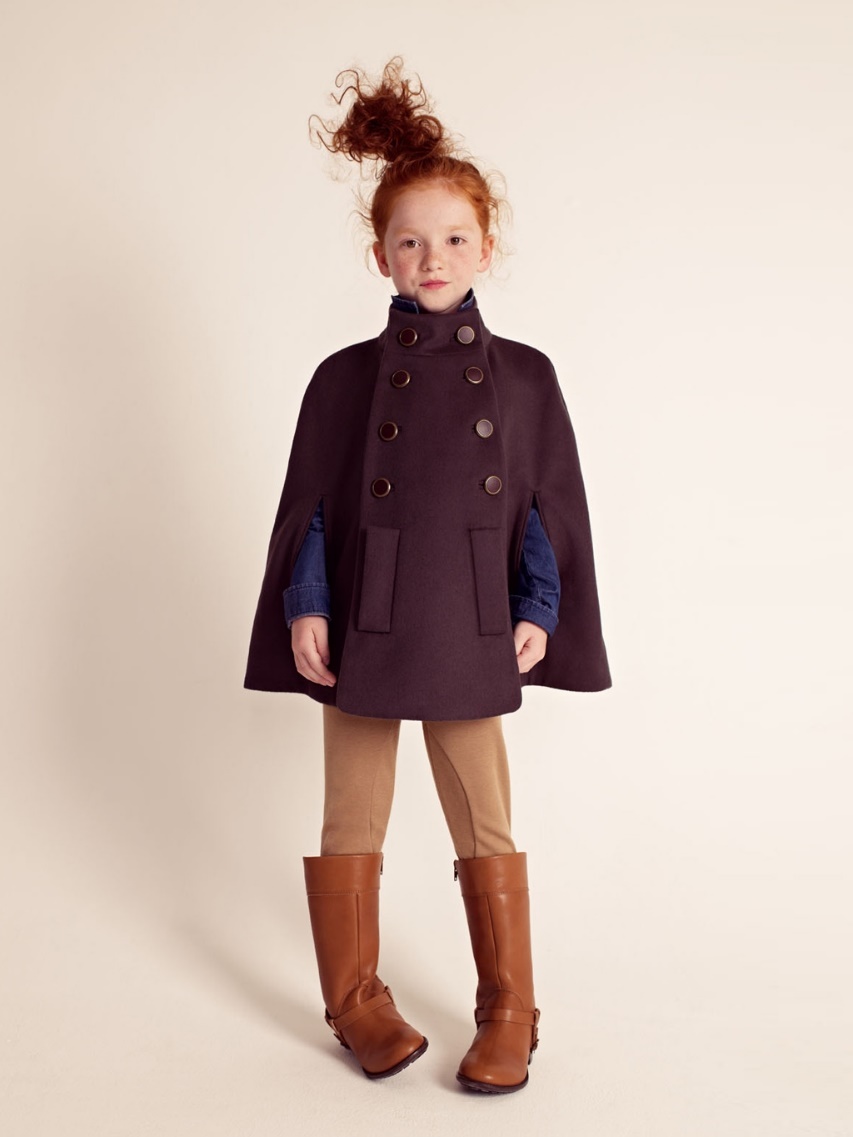 Frauen, Männer & Kinder
40.000 Artikel pro Geschäft 
jede Saison: 800 ausgewählte Designs (Entscheidung des Store Managers) 
Preis: Spanien + Transportkosten
10% höher in Europa 
40% höher in Nordeuropa 
70% höher in USA 
100% höher in Japan
03.07.2015
Alexandra Christ, Anna Sturm, Klara Welde
Supply Chain
03.07.2015
Alexandra Christ, Anna Sturm, Klara Welde
Zusammenfassung
Hohe Kostenaufwendung für das SCM, kleines Inventar, hohe Profitmargen und maximale Einnahmen
03.07.2015
Alexandra Christ, Anna Sturm, Klara Welde
Quellen
http://www.destinationcentreville.com/files/destination-centre-ville/zara_01_0.jpg, 29.06.2015 um 16:43 Uhr
http://www.flare.com/fashion/a-visit-to-zaras-headquarters-in-spain/, 29.06.2015 um 17:12 Uhr
http://www.herworldplus.com/sites/default/files/Stradivarius%2520Ion.jpg, 29.06.2015 um 19:10 Uhr
 http://www.style-laboratory.net/wp-content/uploads/StyleLab_Uterque_Knokke2-1024x682.jpg, 29.06.2015 um 19:34 Uhr
http://kleidung.net/wp-content/uploads/2013/04/zara-trafaluc.jpg, 29.06.2015 um 20:44 Uhr
http://www.inditex.com/home;jsessionid=i-_Ra71PcRIfC27B-SVsEwQ, 01.07.2015 um 14:04 Uhr
http://www.zara.com/, 30.06.2015 um 20:55 Uhr 
www.forbes.com/sites/walterloeb/2015/03/30/zara-leads-in-fast-fashion, 28.06.2015 um 07:35 Uhr
03.07.2015
Alexandra Christ, Anna Sturm, Klara Welde